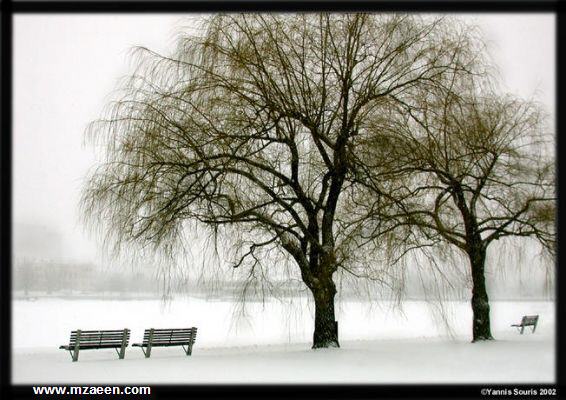 أهم سمات
 برنامج منتسوري
إعداد:
 شروق سعد القرني
مشاعل الغيلان 
مشاعل العريفي
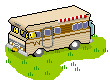 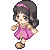 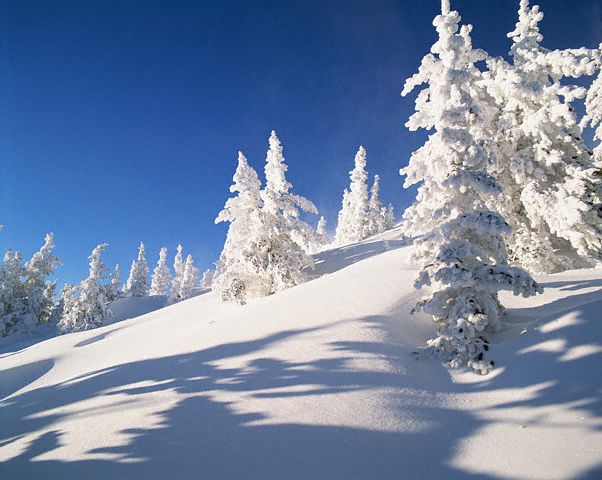 1 - البرنامج يسمح بدخول أطفال من أعمار مختلفة ويقوم على أساس من التجميع غير المتجانس من حيث العمر
2 - البرنامج يسمح لكل طفل بالسير قدما تبعا لسرعته الخاصة ووفقا لقدراته واستعداداته الذاتية
3 - يضم البرنامج أطفال تتراوح أعمارهم الزمنية ما بين 3 إلى 6 أعوام ليتعلم الأطفال من بعضهم البعض وليساعد كل منهم الآخر ولنزود قاعة الفصل بعدد هائل من المواد والأدوات وليقوم كبار الأطفال بالعرض ولينظر إليهم صغار الأطفال كقدوة لهم
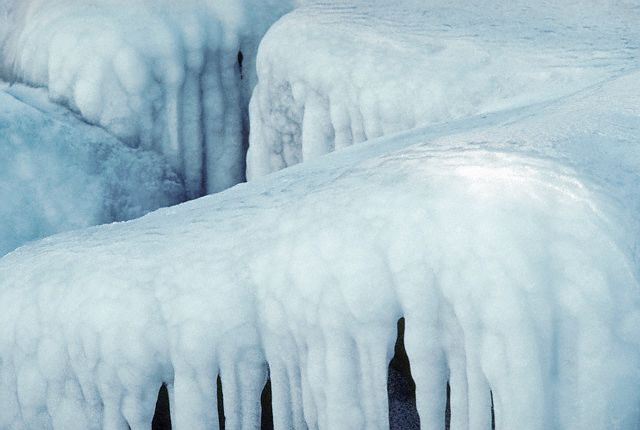 المشاهد لقاعة فصل يطبق برنامج منتسوري يجد إن الأطفال يمارسون حرية كبيرة في تعلمهم وان التعلم يتم تبعا لسرعة الطفل الخاصة ووفقا لمستوى تحصيله
5 - الطفل الذي يختار النشاط الذي يرغب في الانضمام اليه والتفاعل معه
6 -يفترض البرنامج ان الطفل  لايسمح له بالاهمال أو التاخير في اداء العمل الذي يقوم به
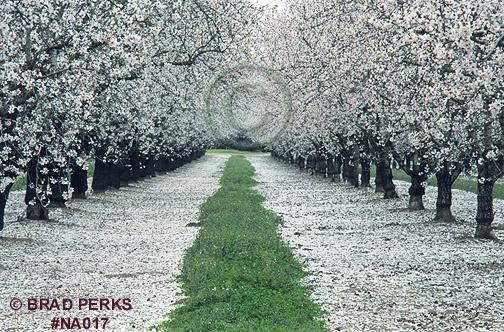 7 تستطيع المعلمة أو المشرفة من خلال الملاحظة المباشرة إن تتعرف على مستوى أعلى من الأنشطة وتقوم ألمعلمه بتوجيه الطفل الذي يفشل في مزاولة النشاط أو يخطئ في بعض خطواته بما يساعده في تصحيح أخطائه
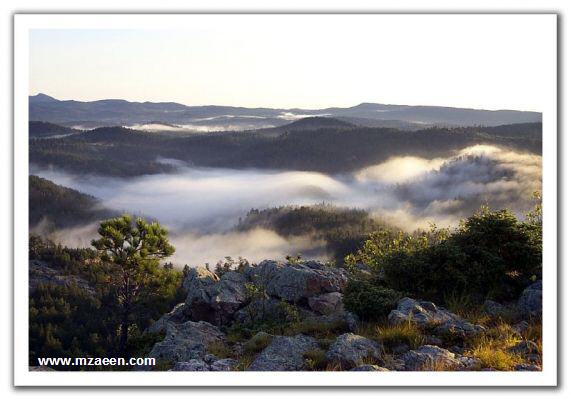 يتصف برنامج ماريا منتسوري بالمواصفات التالية:
في مجال نمو الطفل:
1- يسعى البرنامج نحو تحقيق النمو الشامل المتكامل للطفل.
2- يوجه البرنامج نشاط الطفل توجيها ذاتيا بما يساعده على تحمل المسؤولية والاعتماد على الذات ويؤهله لان يكون عضوا مسئول في المجتمع
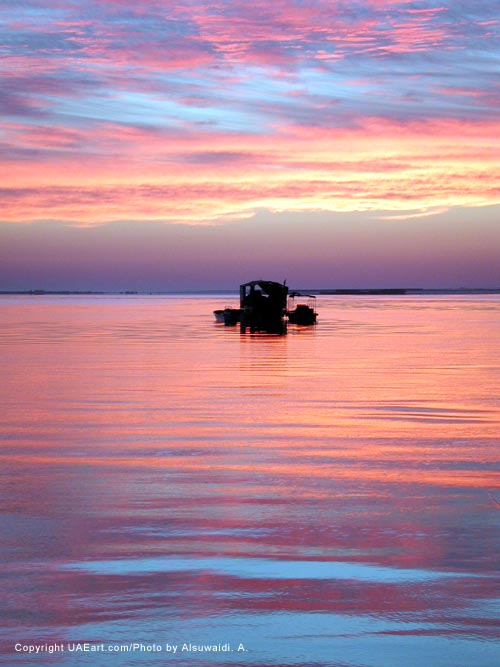 3- يمكن البرنامج الطفل من تنظيم ذاته وإتباع أسلوب منظم في مستقبل حياته.

4- يساعد البرنامج الطفل على تقبل ذاته.


5- يجعل البرنامج الطفل يستمتع بعملية التعلم ويشبع دوافع حب الاستطلاع لديه.
6- يكشف البرنامج عن القدرات ألذاتيه للطفل ويظهره بمظهر فريد من نوعه.
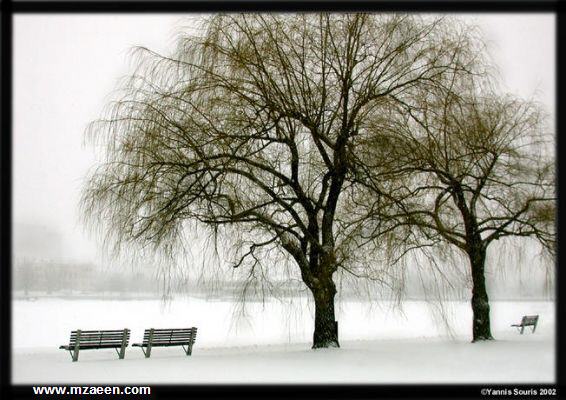 ثانيا: في مجال تنظيم الأطفال في البرنامج:
1- ينظم الأطفال في البرنامج تنظيما غير متجانس البرنامج يسمح لأطفال من أعمار مختلفة بالتفاعل في مجموعة واحدة مع مواده ومناشطه وأدواته.
2- يجمع الأطفال في مجموعات صغيرة تكون خصيصا بهدف إعطاء التعليمات اللازمة لصغار الأطفال.
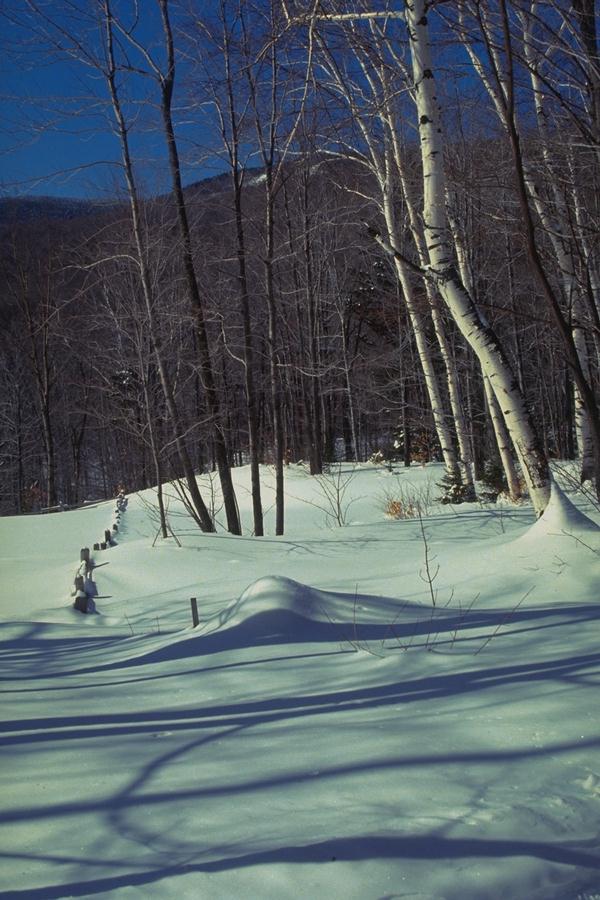 3- يسمح للمشرفة بملاحظة الأطفال وكتابة التقارير عن ملاحظتها المستمرة حول نشاط كل طفل في البرنامج.
4- تتبع المشرفة أسلوبا خاصا يمكنها من ملاحظة الأطفال في نفس الوقت.
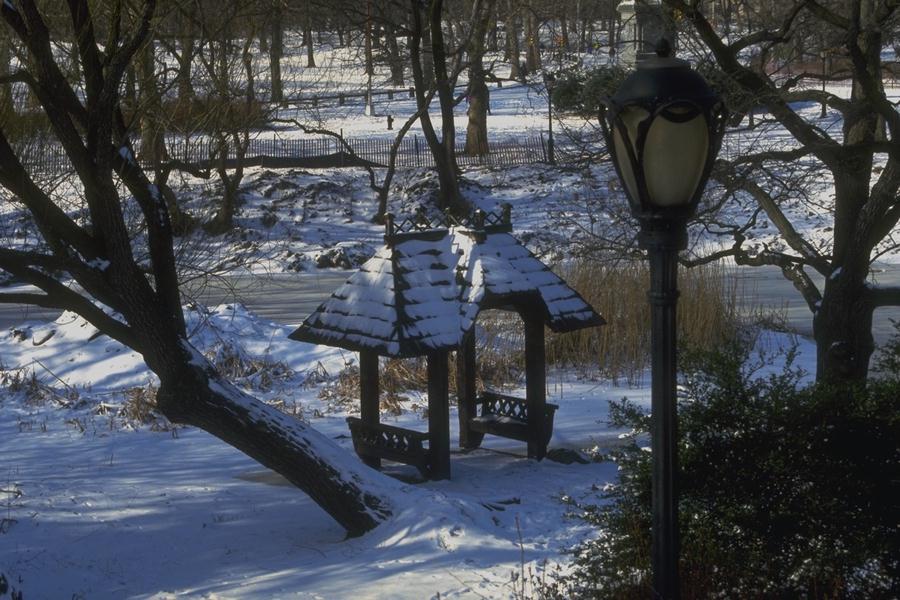 ثالثا: في مجال قاعة الفصل:
1- تتصف بيئة قاعة الفصل في برنامج منتسوري بأنها غنية بعدد كبير من المواد والاداوت التعليمية المتدرجة في مستوى الصعوبة.
2- يخصص لكل طفل مساحة لا تقل عن 3 متر مربع هذا إلى جانب المساحة المخصصة للأثاث والتخزين.
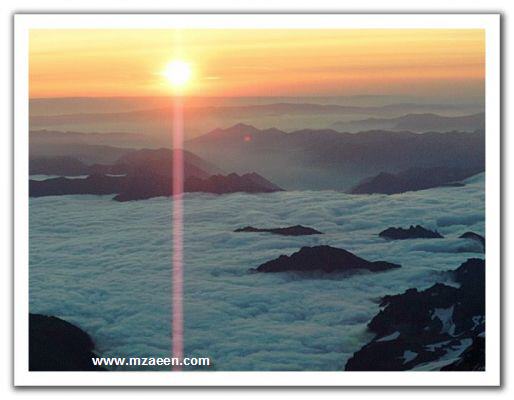 3- يسمح لكل طفل بمساحة مناسبة أيضا خارج قاعة الفصل بما يساعده على النشاط والحركة.
4- يكون أثاث قاعة الفصل عادة خفيفا وصغير الحجم حتى يسهل على الأطفال تحريكه من مكان لأخر وبما يتناسب وعمر الطفل.
5- يحدد البرنامج مجموعة القواعد المتعارف عليها والتي تحكم لعب الأطفال في الخارج وتعاملهم في داخل القاعة.